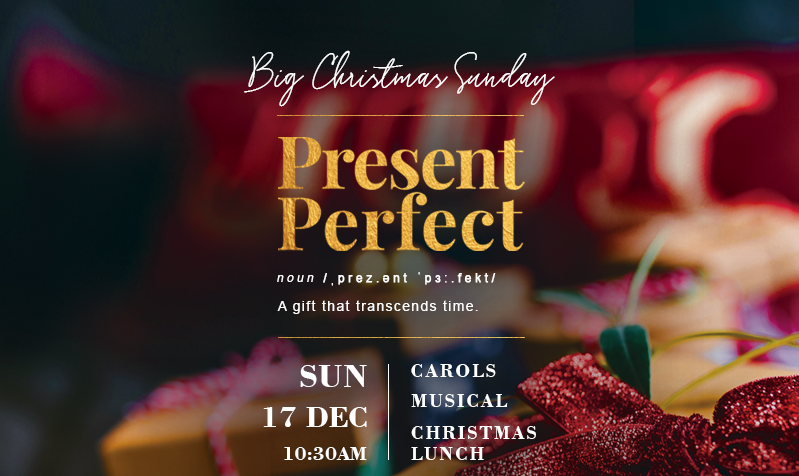 A well thought out present (gift)
 usually addresses a very specific need
We like to know that our present (gift) is received and appreciated
Some presents (gifts) 
endure through time
Some presents (gifts) 
are what one desperately needs
God's Present (Gift) to us : Jesus Christ
God's Present (Gift) to us : Jesus Christ
Luke 2:10-11
10 Then the angel said to them, "Do not be afraid, for behold, I bring you good tidings of great joy which will be to all people. 
11 For there is born to you this day in the city of David a Savior, who is Christ the Lord.
God's Present (Gift) to us : Jesus Christ
1 John 4:14  
And we have seen and testify that the Father has sent the Son as Savior of the world.
God's Present (Gift) to us : Jesus Christ
John 3:16-17
16 For God so loved the world that He gave His only begotten Son, that whoever believes in Him should not perish but have everlasting life.
God's Present (Gift) to us : Jesus Christ
John 3:16-17
17 For God did not send His Son into the world to condemn the world, but that the world through Him might be saved.
Still Relevant?
Not outdated?
Still Relevant
People have not changed
Still Relevant
Genesis 6:5  
Then the LORD saw that the wickedness of man was great in the earth, and that every intent of the thoughts of his heart was only evil continually.
Still Relevant
People's needs have not changed over time
Jesus Christ-God's Perfect Gift for today
Jesus said: "I am the bread of life"
Jesus Christ-God's Perfect Gift for today
Jesus said: "I am the light of the world"
Jesus Christ-God's Perfect Gift for today
Jesus said: "I am the door of the sheep"
Jesus Christ-God's Perfect Gift for today
Jesus said: "I am the good shepherd"
Jesus Christ-God's Perfect Gift for today
Jesus said: "If anyone thirsts, let him come to Me and drink"
Jesus Christ-God's Perfect Gift for today
Jesus said: "My peace I give to you"
Jesus Christ-God's Perfect Gift for today
Jesus said: "Come to me all who are weary, and I will give you rest"
Jesus Christ-God's Perfect Gift for today
Jesus said: "I am the way, the truth, and the life"
Jesus Christ-God's Perfect Gift for today
Jesus said: "I am the true vine"
Jesus Christ-God's Perfect Gift for today
Jesus said: "I am He that liveth, and was dead; and, behold, I am alive for evermore, Amen; and have the keys of hell and of death"
Jesus Christ-God's Perfect Gift for today
Jesus said: "I am the resurrection, and the life"
Jesus Christ-God's Perfect Gift for today
Jesus said: "I am Alpha and Omega, the beginning and the end, the first and the last"
Jesus Christ-God's Perfect Gift for today
Jesus said: "before Abraham was, I AM"
You Need Him
Some gifts are what you desperately need
Will You Receive God's Perfect Present?
Romans 3:23  
for all have sinned and fall short of the glory of God,
Will You Receive God's Perfect Present?
Romans 6:23  
For the wages of sin is death, but the gift of God is eternal life in Christ Jesus our Lord.
Will You Receive God's Perfect Present?
Romans 10:13  
For "WHOEVER CALLS ON THE NAME OF THE LORD SHALL BE SAVED."
Will You Receive God's Perfect Present?